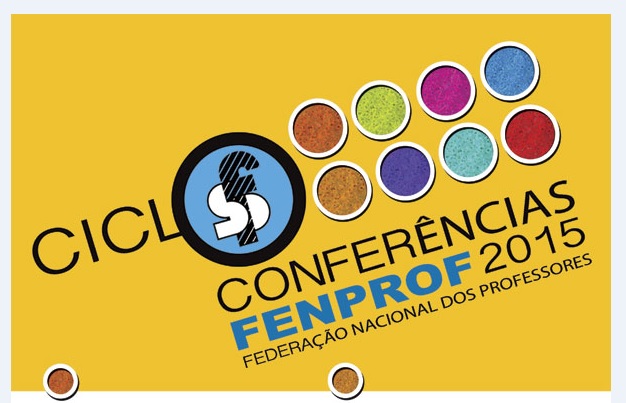 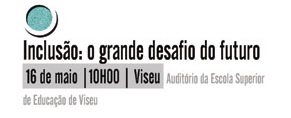 José Morgado – ISPA – IU
José Morgado . 2015
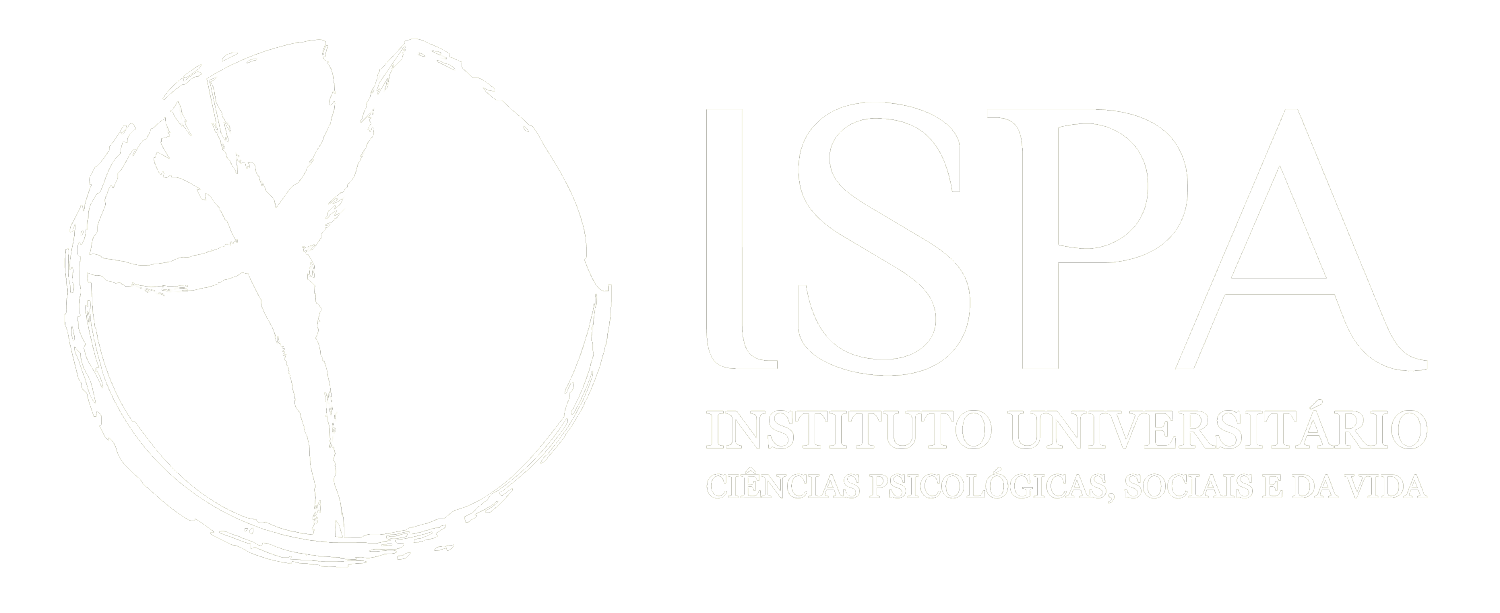 A história da democracia pode ser escrita como uma contínua luta pela inclusão (Biesta, 2010)
José Morgado . 2015
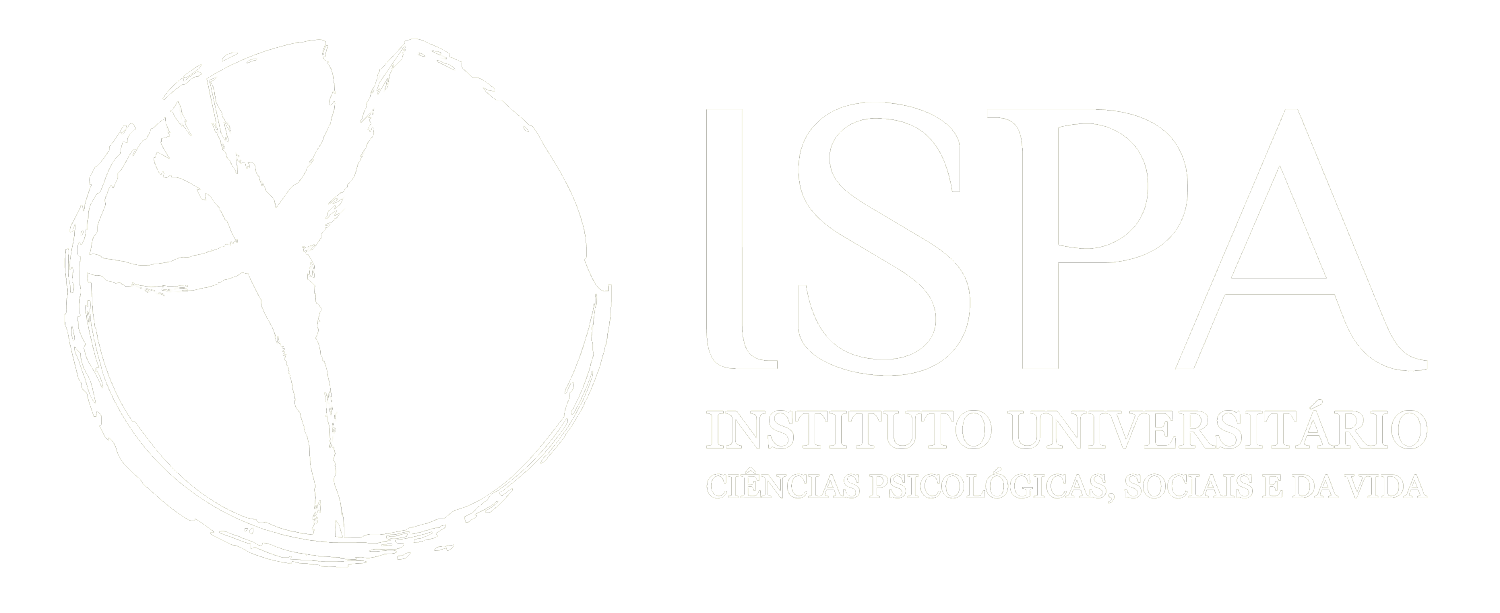 Equidade - garantia dos direitos de todas as crianças à educação. (Unesco, 2010)
Inclusão – resposta à diversidade de necessidades de todos os alunos, através da participação nas aprendizagens, culturas ecomunidades, reduzindo a exclusão da e dentro da educação. (Unesco, 2010)
PARTICIPAÇÃO COMO CRITÉRIO ESSENCIAL DE INCLUSÃO
José Morgado . 2015
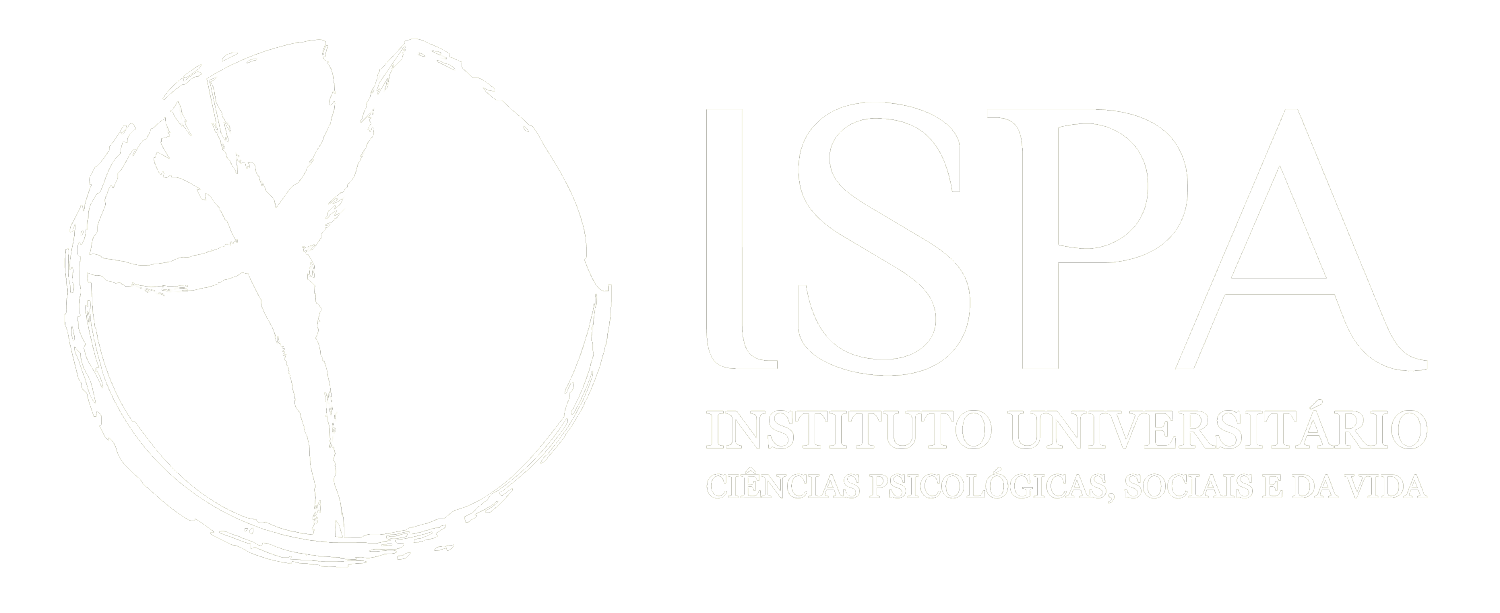 A educação inclusiva decorre do direito à educação de qualidade de todos os alunos – não se trata de uma opção científica ou de um conjunto de procedimentos de natureza técnica ou pedagógica
José Morgado . 2015
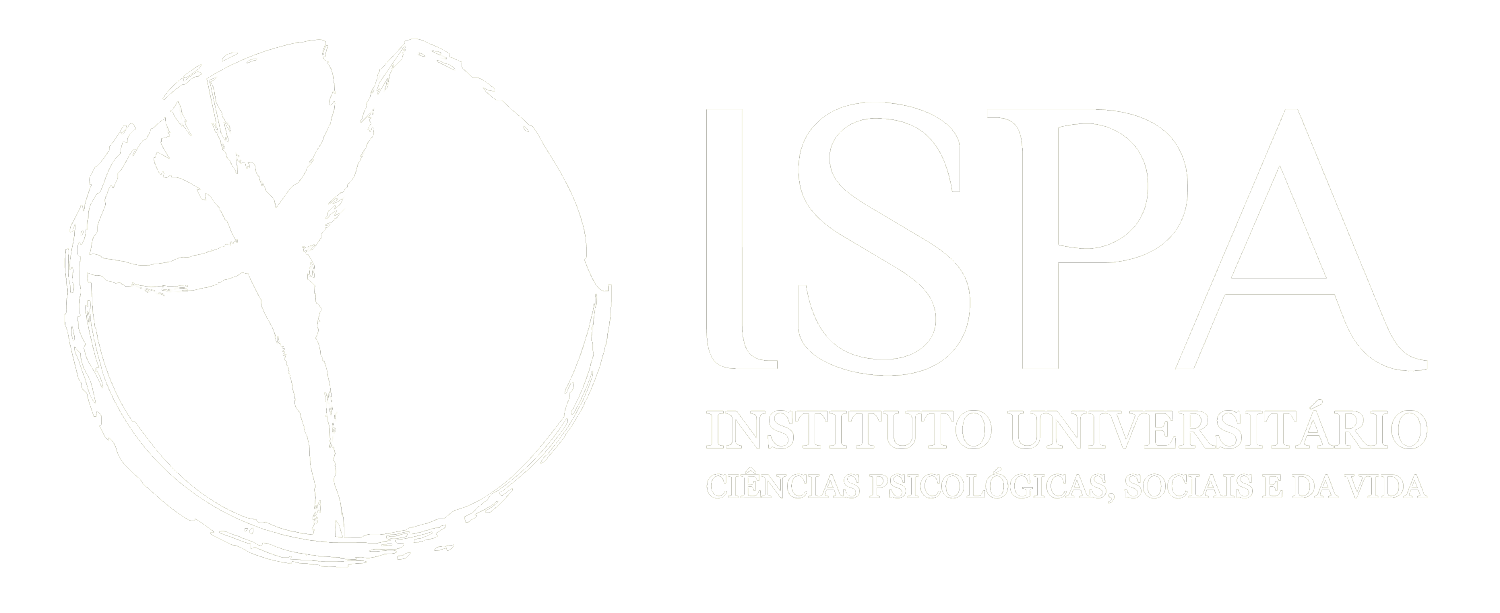 A EXIGÊNCIA ÉTICA DA QUALIDADE
Programas e práticas ineficazes geram equívocos e produzem fracasso e frustração em alunos, famílias e profissionais (alunos integrados, “entregados” ou entregues a si próprios)
José Morgado . 2015
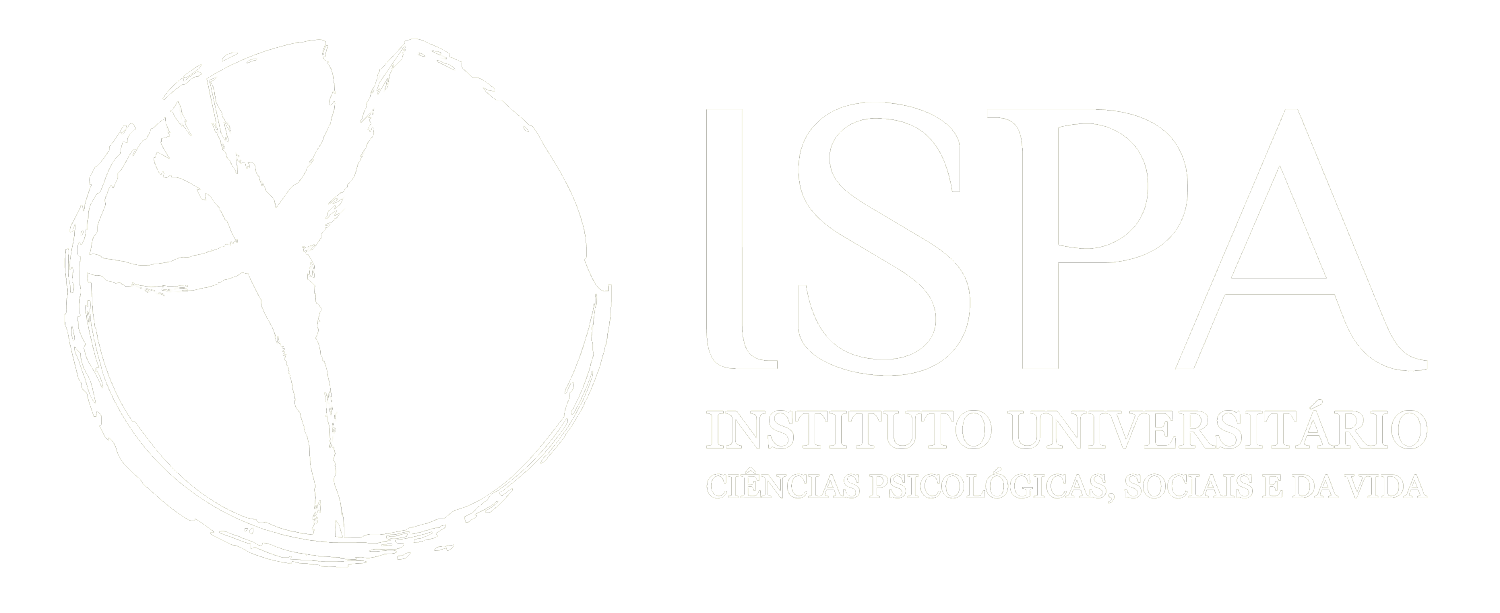 A EDUCAÇÃO
QUALIFICAÇÃO

 SOCIALIZAÇÃO

 CONSTRUÇÃO PESSOAL (AUTONOMIA)
José Morgado . 2015
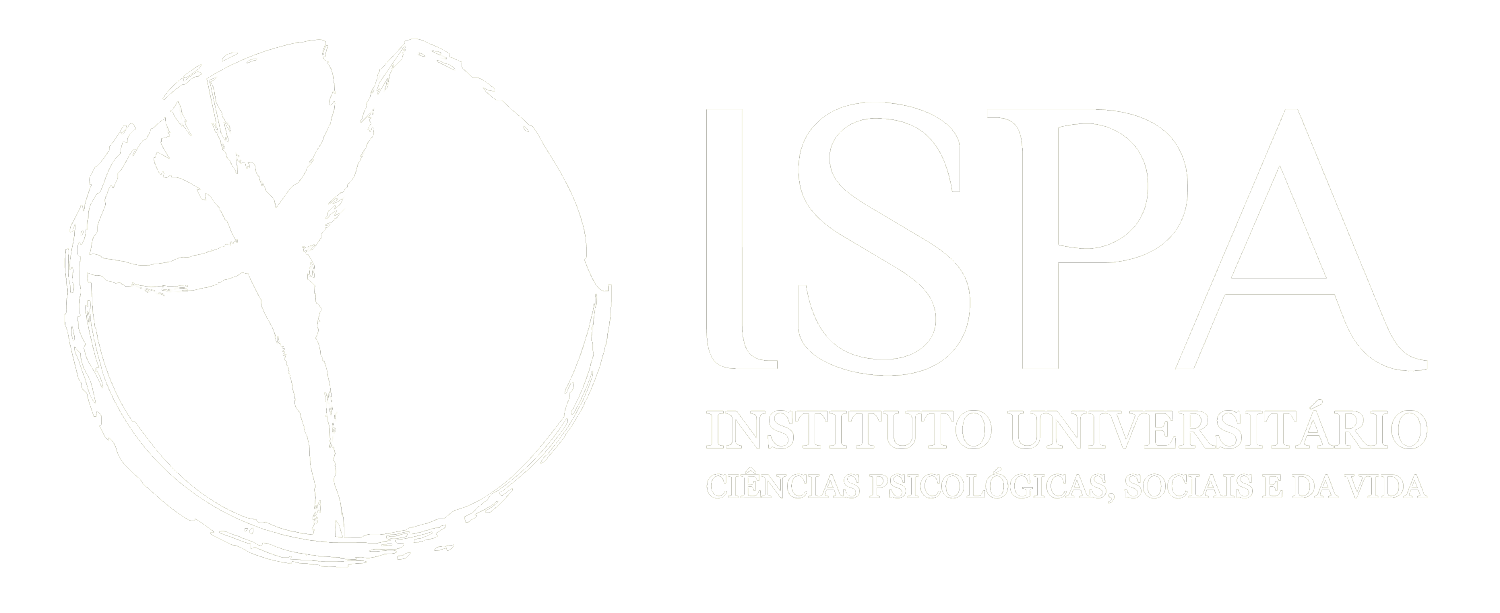 O DECLÍNIO DA EDUCAÇÃO – A SOBERANIA DA APRENDIZAGEM
“EDUCATION”
“LEARNIFICATION”
A SOBREVALORIZAÇÃO DO RESULTADO EM DETRIMENTO DO PROCESSO
Aprendizagem ao longo da vida
Educação permanente
José Morgado . 2015
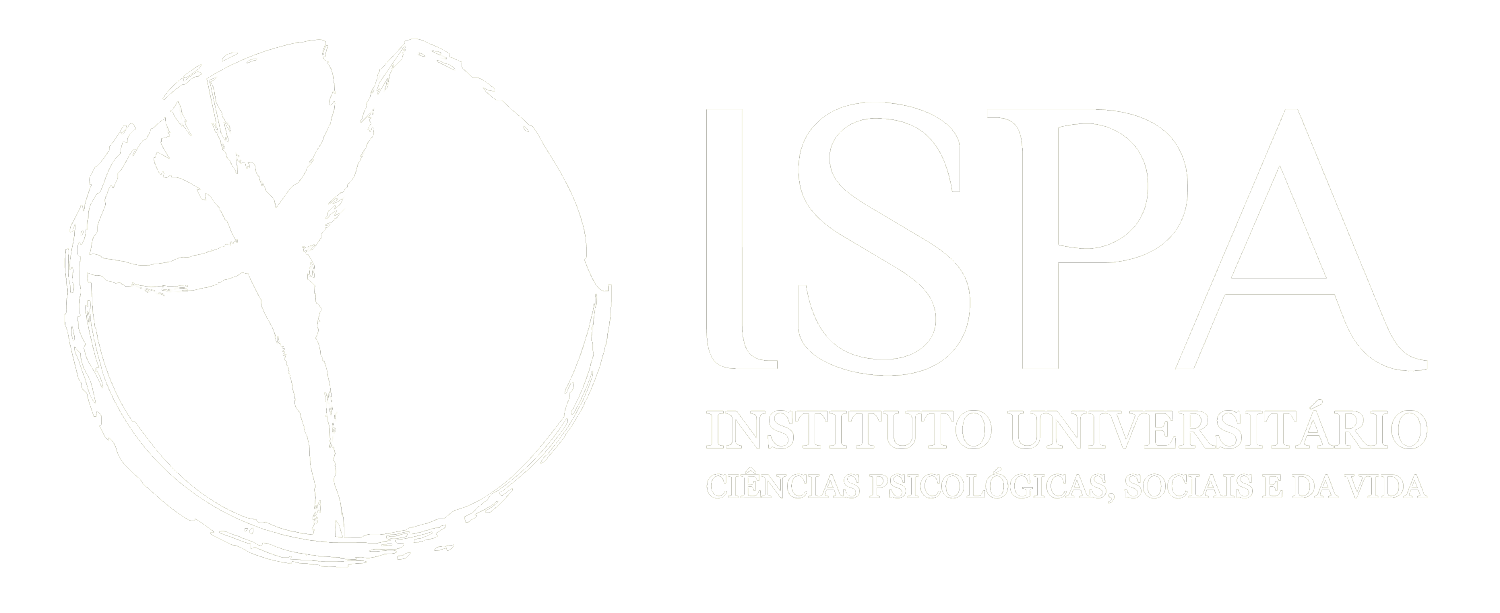 A OBSESSÃO COM A MEDIDA
Valorizamos o que medimos ou medimos o que valorizamos - rankings
Os riscos da exclusão – “darwinismo” social e educativo
José Morgado . 2015
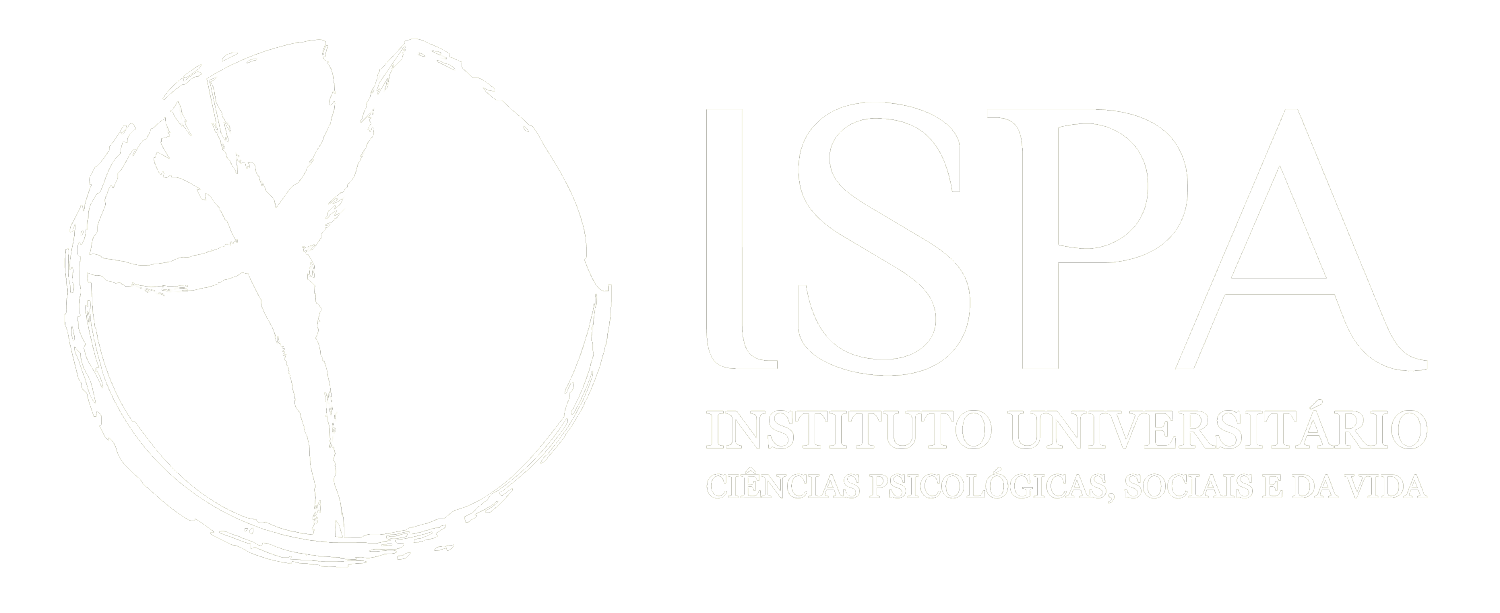 As dificuldades educativas definem-se num quadro de relação entre as experiências, capacidades, dificuldades e competências do aluno e aquilo que a escola lhe oferece e/ou solicita
ELEGIBILIDADE DO ALUNO OU ELEGIBILIDADE DA RESPOSTA ?
Currículo - Participação
José Morgado . 2015
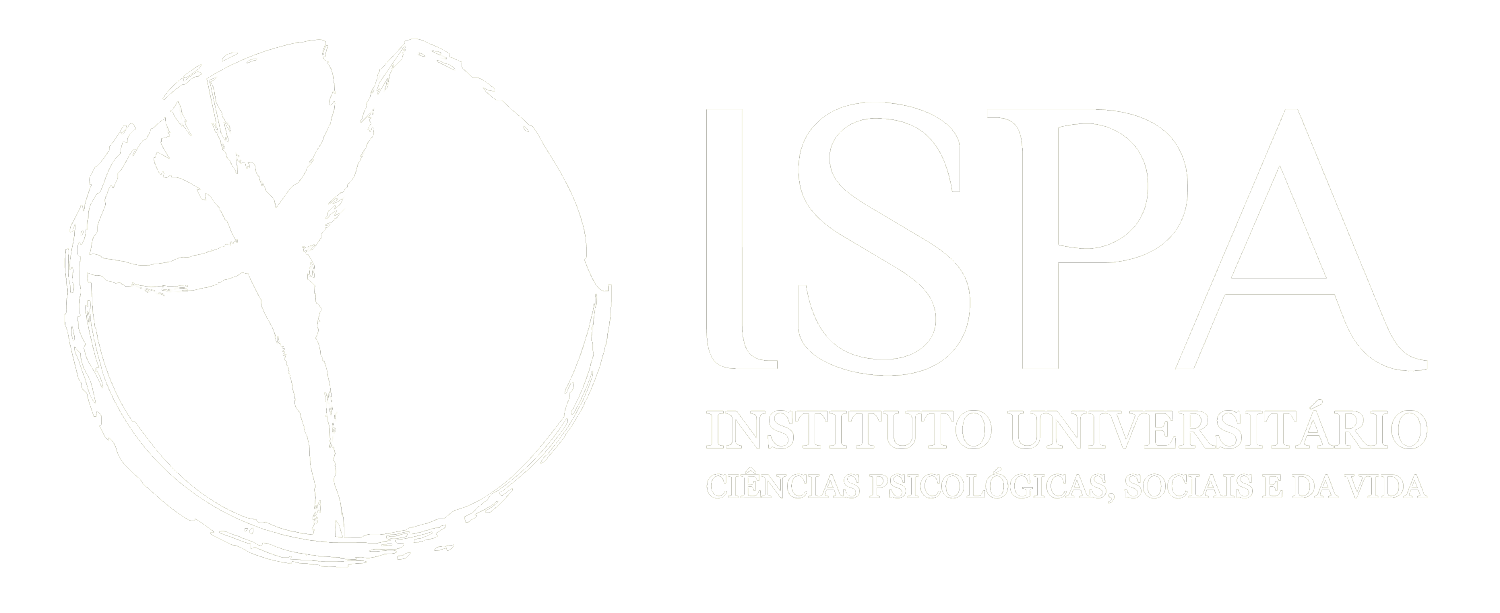 Valores e Conceitos
Qualidade
Currículos
(Organização, natureza e conteúdos)
Autonomia
Cooperação
Inclusão
Diferenciação
Avaliação
José Morgado . 2015
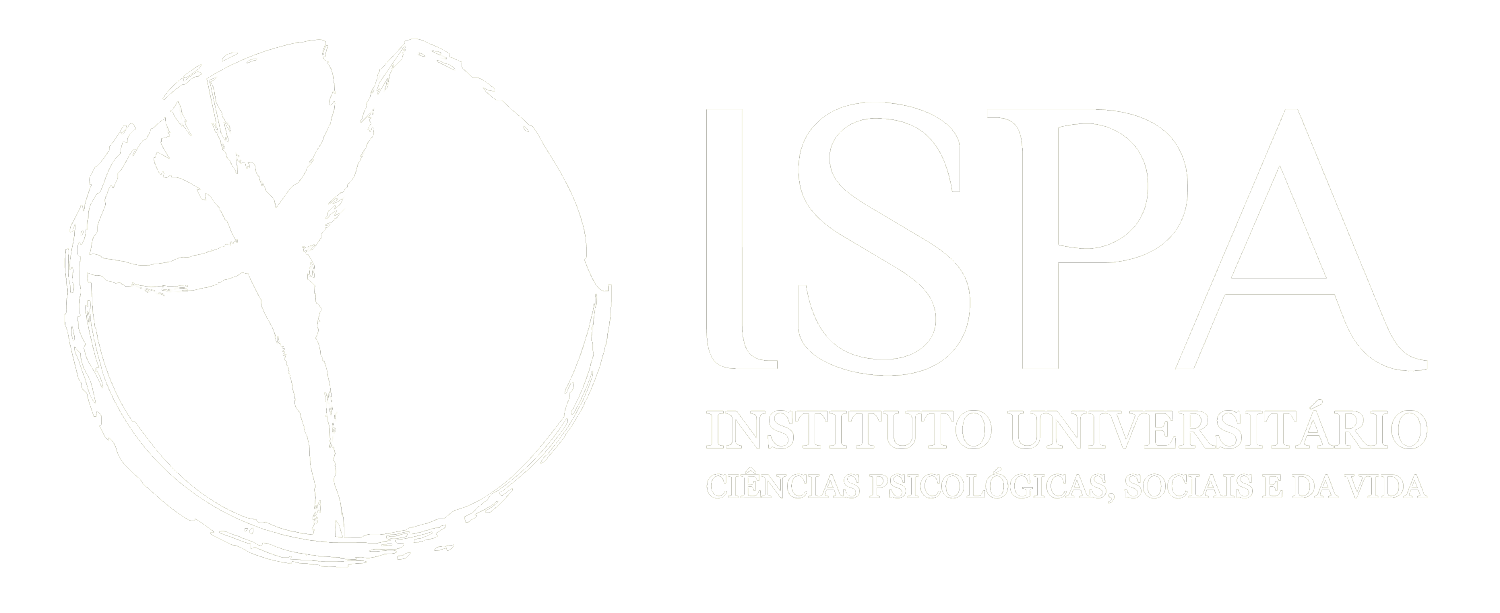 ORGANIZAÇÃO DA INTERVENÇÃO
. AVALIAÇÃO
. PLANEAMENTO
. INTERVENÇÃO REGULADA
José Morgado . 2015
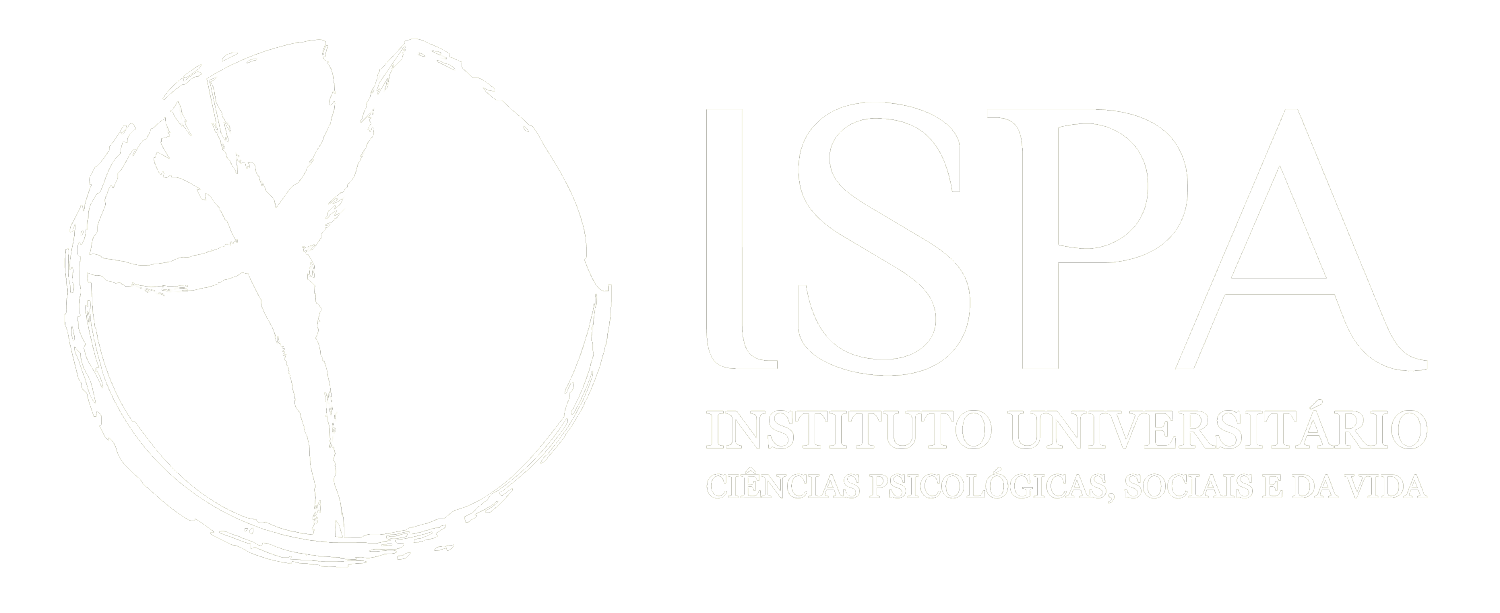 Obrigado pela atenção
jmorgado@ispa.pt
http://atentainquietude.blogspot.com
José Morgado . 2015
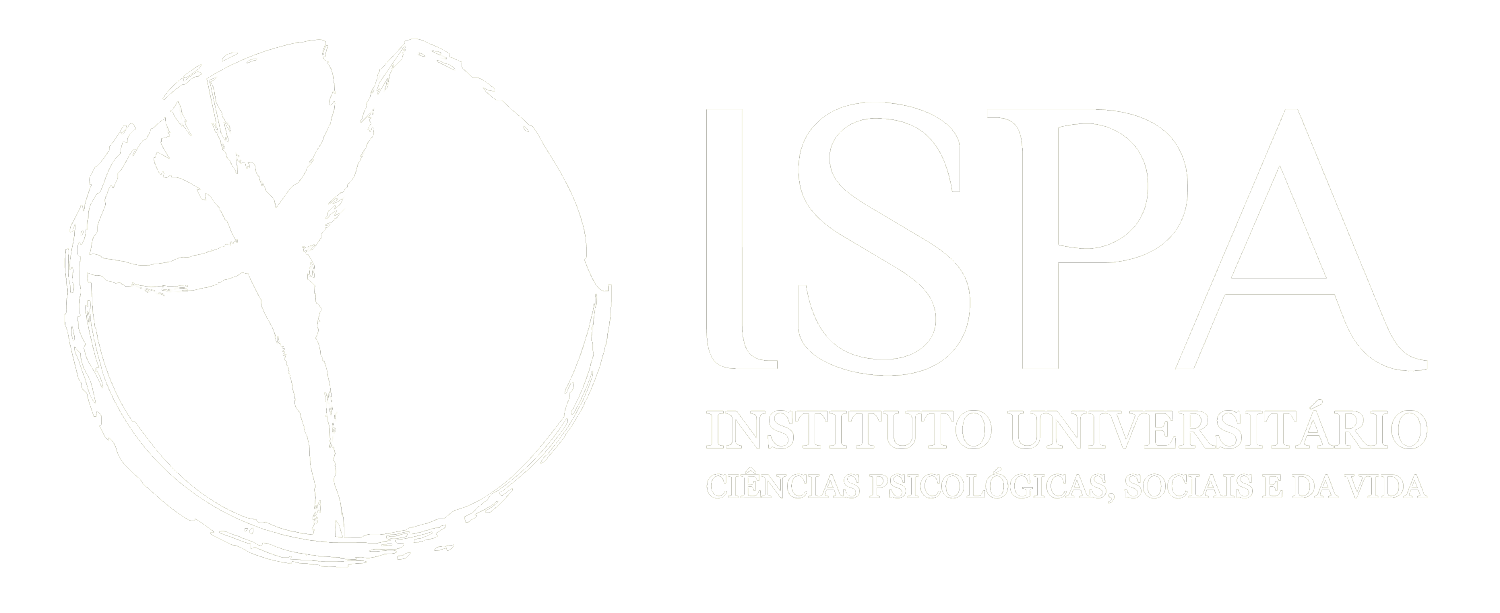